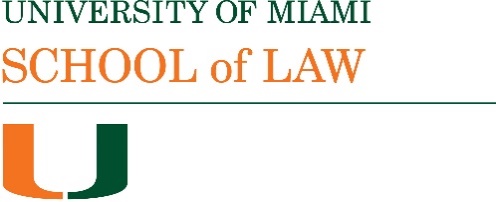 Bradley Business Associations 2020-21
Agency Part 2
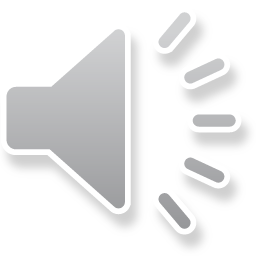 Agency recap
Agency involves mutual consent to the relationship where the Agent will act on the Principal’s behalf and subject to the Principal’s control.
Traditionally we think in terms of identification of the Agent with the Principal: the Agent acts in place of the Principal or as the Principal.
Acts of an Agent (where an Agent enters into a contract) within the scope of the Agent’s authority bind the Principal.
A 3rd party could verify what authority the Agent has by asking the Principal, but the Principal may not know, and in any case part of the point of having an Agent would be defeated by always being asked such questions.
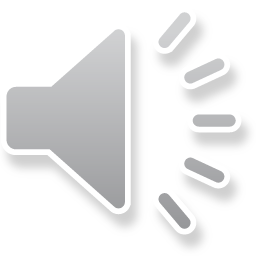 The Agent’s Authority
Actual Authority (authority the agent has) 
Express Actual Authority: the authority the Principal gives to the Agent
Implied Actual Authority: authority within the Agent’s reasonable interpretation of the Principal’s express instructions
Incidental authority: authority to do things which usually accompany or are reasonably necessary to accomplish a transaction for which the Agent is authorized 
Apparent Authority (a third party is able to treat the Agent as if the Agent had this authority):  
Apparent authority is based on the Principal’s manifestations of authority to the party with whom the Agent contracts which leads the other party reasonably to believe the Agent has authority
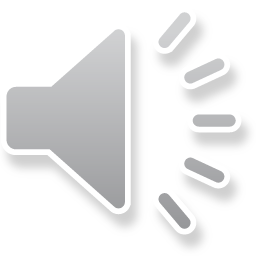 Powers of Position
A person in a job with a title (sales manager, human resources manager, Vice President) has, in addition to any authority expressly given to them by the Principal:
Implied actual authority to do things the Agent reasonably believes are included in the Agent’s authority
Apparent authority to do things a 3rd party dealing with the Agent reasonably believes, based on manifestations by the Principal, are included in the Agent’s authority 
(Before the 3rd Agency Restatement) Inherent agency power based on the Agent’s status as an Agent (Watteau v Fenwick) (3rd Restatement shift to manifestations expands apparent authority)
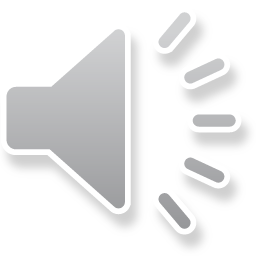 Mill Street Church of Christ v Hogan (Kentucky 1990)
The church hires Bill Hogan to paint the church building and Bill hires his brother, Sam, to help him. After Sam is injured he tries to seek Workers compensation as an employee. The court holds Sam is an employee because Bill had implied actual authority to hire him. 
CB p. 15: implied actual authority is based on the Agent’s reasonable belief “because of present or past conduct of the principal that the principal wishes him to act in a certain way or have certain authority.”
Bill had implied actual authority to hire Sam because the church had allowed him to hire his brother or other persons in the past and he needed assistance. Nothing inconsistent with this authority was communicated to him, and the discussion with Elder Waggoner suggested Petty would be hard to reach and Bill could hire whoever he liked.
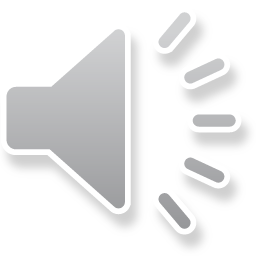 Mill Street Church of Christ: apparent authority
The case holds that Bill had (implied) actual authority to hire Sam. He also would have had apparent authority.
CB p. 15: “”Apparent authority… is not actual authority but is the authority the agent is held out by the principal as possessing. It is a matter of appearances on which third parties come to rely.”
CB p 16: “Sam.. Believed that Bill…had the authority to hire him as had been the practice in the past…Sam.. relied on Bill..’s representation. The church treasurer… even paid Bill.. For the half hour of work that Sam …had completed prior to the accident.” (note that for apparent authority the representation has to come from the principal).
For Sam there would be no difference between a holding of apparent authority and one of actual authority. But if a court found there was apparent authority but not actual authority the agent would be in breach of duties to the principal.
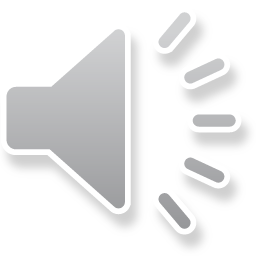 Three-Seventy Leasing Corp. v Ampex Corp. (5th Cir. 1976)
Kays, a salesman, acting as Agent for Ampex, but with no actual authority to do so, agrees to sell computer core memories to Three-Seventy Leasing for $600,000 payable over 5 years after an initial payment of $150,000. 
The question is whether Kays had apparent authority to accept the offer.  The court says he did: “Kays was employed by Ampex in the capacity of a salesman. It is certainly reasonable for third parties to presume that one employed as salesman has the authority to bind his employer to sell. And Ampex did nothing to dispel this reasonable belief.”
But the transaction involved the extension of credit, and not a sale for cash. Should this make a difference?
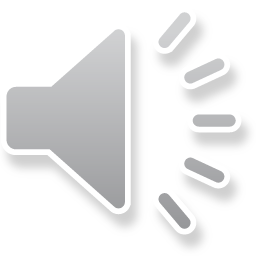 Authority and legal risk
The Principal should take care to inform 3rd parties about limits on the Agent’s authority, as well as making any limits clear to the Agent.
A 3rd party dealing with an Agent should  establish the existence of authority (e.g. get copies of Board resolutions).
It is common for contracts to include a representation that the person signing the contract on behalf of a corporation has authority to do so. Do you think this is likely to be a useful provision?
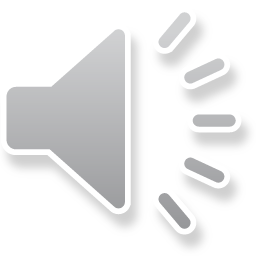 Watteau v Fenwick (1892)
Humble, the manager and licensee of a “beerhouse,” who appears to be the owner but is in fact the Agent of a brewery (Fenwick) and is required to buy all supplies except bottled ales and mineral waters from the brewery. Humble buys cigars and Bovril (beef extract to be made into a sort of beef tea or soup and sold in over 3000 pubs, grocers and chemists by 1888) from Watteau and Watteau seeks payment from the brewery as Humble’s principal. 
The brewery’s liability here is based on the idea of inherent agency power. CB p. 21: “once it is established that the defendant was the real principal, the ordinary doctrine as to principal and agent applies- that the principal is liable for all the acts of the agent which are within the authority usually confided to an agent of that character, notwithstanding limitations, as between the principal and the agent, put upon that authority.”
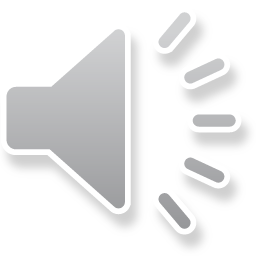 Watteau v Fenwick: notes and questions
W does not know H is an Agent, so this is  not an apparent authority situation.
W, in extending credit to H, may have relied on H’s apparent assets (the beerhouse premises etc) but the decision gives W more than this because W now has access to all of F’s assets to satisfy W’s claim.
W here benefits from a sort of implied guaranty (from an economic perspective, not a legal perspective) : even though W did not contract for F to be liable, and did not know of any relationship between F and H at the time of contracting, F is liable for H’s purchases from W.  
Why is this?
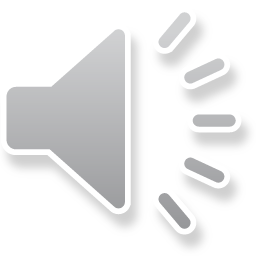 Policy against secrecy
CB p. 21-22: if the Principal was not liable “in every case of undisclosed principal, or at least in every case where the fact of there being a principal was undisclosed, the secret limitation of authority would prevail and defeat the action of the person dealing with the agent and then discovering that he was an agent and had a principal.” (and see on p 22: “mischievous consequences.”
We will see  during the course that secrecy is often seen as problematic. The law often seems to encourage disclosure – either explicitly or, as here, through disincentivizing secrecy.
Note that here the brewery was probably trying not to be visible because breweries had been taking over pubs/beerhouses and there was some public concern about this.
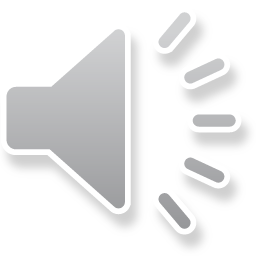 3rd Restatement and Watteau v Fenwick
The 3rd restatement moves away from inherent agency power in part through an expansion of apparent authority (the language of manifestation includes conduct as well as words, including appointing a person to a job)
CB p 23 notes Restatement 3rd, §2.06 (and that this may not help in a case like WvF): 
1) An undisclosed principal is subject to liability to a third party who is justifiably induced to make a detrimental change in position by an agent acting on the principal's behalf and without actual authority if the principal, having notice of the agent's conduct and that it might induce others to change their positions, did not take reasonable steps to notify them of the facts.
(2) An undisclosed principal may not rely on instructions given an agent that qualify or reduce the agent's authority to less than the authority a third party would reasonably believe the agent to have under the same circumstances if the principal had been disclosed
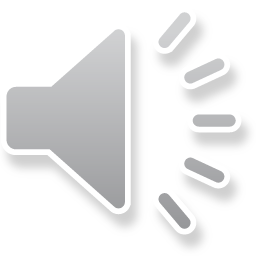 The hidden principal
In WvF the brewery wanted to be hidden because of public opposition to the idea of ownership of chains of pubs.
A developer or mining company might not want landowners to realize the value their land may have and so may hire agents to buy up the land. 
The inherent agency issue only arises where the agent acts outside the scope of her authority.
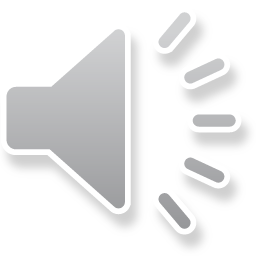